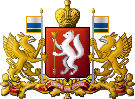 Департамент государственных закупок Свердловской области
Формирование, размещение планов закупок на 2018-2020 год, план-график на 2018 год.
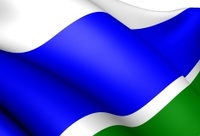 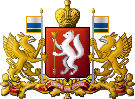 ПЛАНИРОВАНИЕ ЗАКУПОК
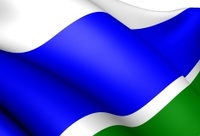 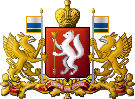 ПЛАНИРОВАНИЕ ЗАКУПОК
НПА по планированию
Постановление Правительства РФ от 21.11.2013 № 1043 
общие требования к плану закупок (форма +правила)
Постановление Правительства РФ от 05.06.2015  № 554 
общие требования к плану-графику (форма + правила)
Постановление Правительства РФ от 05.06.2015  № 555 
правила обоснования закупок ТРУ, форма обоснования плана закупок, плана - графика
Постановление Правительства РФ от 29.10.2015 № 1168
правила размещения в ЕИС 

Постановление Правительства Свердловской области от 22.07.2015 № 661-ПП
порядок ведения плана закупок;
Постановление Правительства Свердловской области от 22.07.2015 № 660-ПП
порядок ведения плана-графика
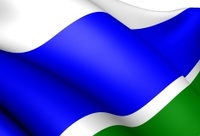 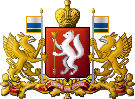 ПЛАНИРОВАНИЕ ЗАКУПОК
Нормирование в сфере закупок (ст.19)
НПА по нормированию 
Общие требования к порядку разработки и принятия актов о нормировании (ППРФ № 476 от 18.05.2015)
Общие правила определения требований к отдельным ТРУ (в том числе предельные цены) и нормативных затрат (ППРФ № 926 от 02.09.2015, ППРФ № 1047 от 13.10.2014)
Правила определения требований к отдельным видам ТРУ (предельных цен)–обязательные перечни ППСО № 333-ПП от 13.05.2016 (в ред. Постановления Правительства Свердловской области от 19.09.2017 № 712-ПП)
Правила определения нормативных затрат  - нормативы обеспечения  ППСО № 334-ПП от 13.05.2016 (в ред. Постановления Правительства Свердловской области от 19.09.2017 № 712-ПП)
Требования к отдельным ТРУ (в т.ч. предельные цены) ВЕДОМСТВЕННЫЕ ПЕРЕЧНИ
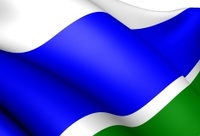 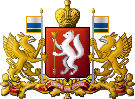 ПЛАНИРОВАНИЕ ЗАКУПОК
Требования к ТРУ (в том числе установление предельных цен)  
Позволяют исключить закупки товаров с избыточными характеристиками, предметов роскоши

Избыточные свойства: функциональные, технологические, экологические свойства, свойства надежности и безопасности, значения которых не обусловлены их пригодностью для эксплуатации и потребления в целях оказания государственных (муниципальных) услуг
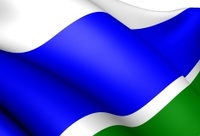 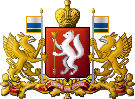 ПЛАНИРОВАНИЕ ЗАКУПОК
Планы закупок формируются  на срок принятия закона о бюджете соответствующего уровня 
бюджет Свердловской области принимается на 3 года
План закупок содержит:
1) идентификационный код закупки – ИКЗ позволяет идентифицировать закупку от этапа планирования до исполнения контракта
2) цель закупки указывается наименование мероприятия   ГП 
3) наименование объектов, а также объем закупки- произвольное 
4) планируемый год размещения извещения 
5) объем финансового обеспечения закупки  
6) сроки (периодичность) осуществления закупок – указываем как часто будут закупки 
7) обоснование закупки; 
8) информация о технической и (или) технологической сложности, инновационного, высокотехнологичного или специализированного характере закупки; 
9) информация об обязательном общественном обсуждении закупки (ст.20) если НМЦК 1 млрд.руб. и более
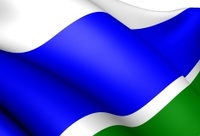 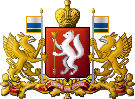 ПЛАНИРОВАНИЕ ЗАКУПОК
План закупок разрабатывается путем изменения параметров очередного и первого планового периода утвержденного плана закупок и добавления к ним параметров второго года планового периода
Состав  плана закупок включается информация :
информация о закупках, об осуществлении которых планируется разместить извещение либо направить приглашение принять участие в определении поставщика (подрядчика, исполнителя) в установленных Законом о контрактной системе случаях в очередном финансовом году и (или) плановом периоде;
контракты с которым планируются к заключению у единственного поставщика в течение планируемого периода
содержит приложения с обоснованиями 
закупки по основаниям  п.7 ч.2 ст.83, пп.4,5,23,26,33,42,44 ч.1 ст.93 включаются одной строкой отдельно по каждому пункту
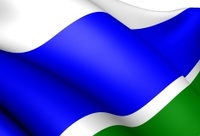 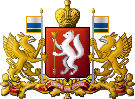 ПЛАНЫ ЗАКУПОК
В строке «В том числе по коду бюджетной классификации» в 7-11 столбцах - указывается :
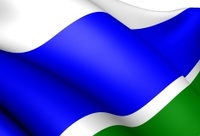 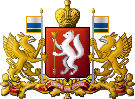 ПЛАНИРОВАНИЕ ЗАКУПОК
Обоснование закупок (ч.1 ст.18)
Является отдельным документом,  приложением к плану закупок, плану-графику.
При формировании плана закупок обоснованию подлежит- Объект закупки (по каждому объекту плана закупок)

ПП РФ от 5 июня 2015 г. № 555 «Об установлении порядка обоснования закупок товаров, работ и услуг для обеспечения государственных и муниципальных нужд и форм такого обоснования»
Устанавливает:
что обоснование является приложением к плану закупок и плану- графику
правила обоснования
форма обоснования для плана закупок
форма обоснования для плана-графика
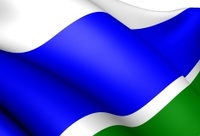 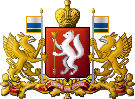 Сроки формирования и утверждения ПЛАНА ЗАКУПОК
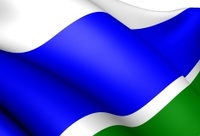 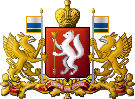 Сроки формирования и утверждения ПЛАНА ЗАКУПОК
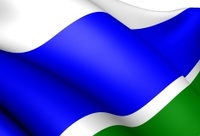 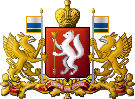 ПЛАНЫ ЗАКУПОК
Основания для внесения изменений в утвержденные ПЗ:
1)приведение ПЗ в соответствие утвержденным целям осуществления закупок
2) приведение ПЗ в соответствие Закону СО закону об областном бюджете
3) реализация ФЗ, решений, поручений, которые приняты после утверждения ПЗ и не приводят к изменению объема бюджетных ассигнований
4)реализация решения, принятого по итогам общественного обсуждения закупок
5) использование экономии, полученной при осуществлении закупок
6) выдача предписания органами контроля, в т.ч. об аннулировании процедуры определения поставщика
7)принятие решения об изменении планируемого года и (или) об изменении сроков (периодичности) и (или) объема фин.обеспечения
8) отмена заказчиком закупки, предусмотренной  ПЗ
9) возникновение обстоятельств, предвидеть которые на дату утверждения ПЗ было невозможно
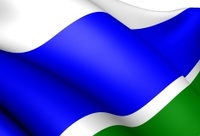 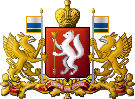 ПЛАНЫ - ГРАФИКИ ЗАКУПОК (СТ.21)
Планы графики содержат перечень закупок ТРУ на финансовый год и являются основанием для осуществления закупок. 
Планы-графики содержат:
1) идентификационный код закупки- ИКЗ
2) наименование и описание объекта закупки
3) сроки (периодичность) осуществления планируемых закупок
4) НМЦК, цена контракта, заключаемого с единственным поставщиком 
5) обоснование закупки; 
6) размер аванса и этапы оплаты (при наличии ) 
7) дополнительные требования к участникам закупки (при наличии обоснования таких требований)
8) способ определения поставщика и обоснование выбора этого способа
9) дата начала закупки
10) информация о размере обеспечения заявки и обеспечения исполнения контракта
11) информация о применении критерия стоимости жизненного цикла товара или созданного в результате выполнения работы объекта (в случае применения указанного критерия) при определении поставщика (подрядчика, исполнителя) 
12) информация о банковском сопровождении
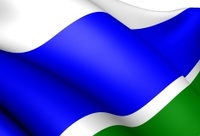 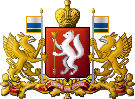 ПЛАНЫ - ГРАФИКИ ЗАКУПОК (СТ.21)
ОДНОЙ СТРОКОЙ УКАЗЫВАЕТСЯ:
Информация о закупках , которые планируются осуществить по п.2 ч.2 ст.83, пп.4,5, 23, 26,33, 42,44 ч.1 ст.93

Общая сумма НМЦК по запросам котировок с указанием суммы планируемых платежей в текущем финансовом году и последующие годы (в отношении контрактов, обеспечение оплаты которых планируется за пределами текущего финансового года)

Общая сумма НМЦК, которые планируется заключить с СМП/СОНКО в соответствии со ст.30, с указанием суммы планируемых платежей в текущем финансовом году и последующие годы (в отношении контрактов, обеспечение оплаты которых планируется за пределами текущего финансового года)
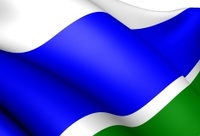 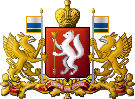 ПЛАН-ГРАФИК 5 ГРАФА
При этом начальная (максимальная) цена контракта или цена контракта, заключаемого с единственным поставщиком (подрядчиком, исполнителем) указывается в рублях.
В том случае, если невозможно определить количество товара, объем работ или услуг, в данной графе также указывается цена единицы товара, работы или услуги.
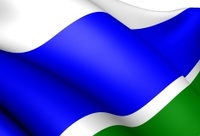 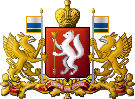 Сроки формирования и утверждения ПЛАНА ГРАФИКА
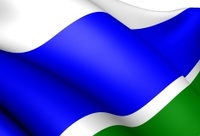 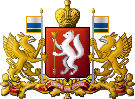 Сроки формирования и утверждения ПЛАНА ГРАФИКА
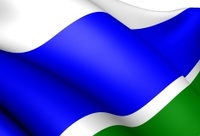 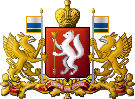 Сроки формирования и утверждения ПЛАНА ГРАФИКА
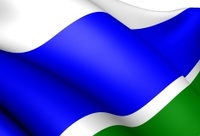 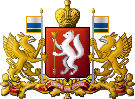 Срок размещения ПЗ и ПГ в ЕИС
Сформированный и утвержденный ПЗ, ПГ
подлежат размещению в ЕИС 
в течение 3-х дней 
со дня утверждения или изменения ПЗ, ПГ
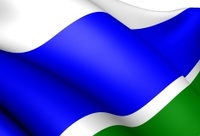 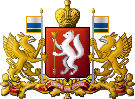 Ответственность за нарушения
Статья 7.29.3. КоАП  «Нарушение законодательства Российской Федерации о контрактной системе в сфере закупок при планировании закупок»
Включение в ПЗ или ПГ закупок объекта или объектов закупки, не соответствующих целям осуществления закупок или установленным законодательством РФ и иными нормативными правовыми актами о контрактной системе в сфере закупок требованиям к закупаемым заказчиком ТРУ и (или) нормативным затратам, либо включение в план-график закупок начальной (максимальной) цены контракта, в том числе заключаемого с единственным поставщиком (подрядчиком, исполнителем), в отношении которой обоснование отсутствует или не соответствует требованиям, установленным законодательством Российской Федерации
влечет наложение административного штрафа на должностных лиц в размере от 20 000 до 50 000 рублей.
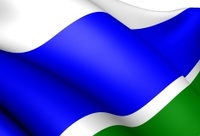 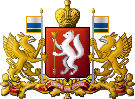 Ответственность за нарушения
Несоблюдение порядка или формы обоснования  НМЦК, обоснования объекта закупки (за исключением описания объекта закупки)
влечет наложение административного штрафа на должностных лиц в размере 10 000 рублей.
Нарушение срока утверждения ПЗ, ПГ (вносимых в эти планы изменений) или срока размещения ПЗ, ПГ (вносимых в эти планы изменений) в ЕИС
влечет наложение административного штрафа на должностных лиц в размере от 5 000 до 30 000 рублей.
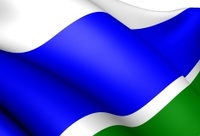 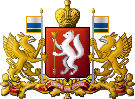 Ответственность за нарушения
Статья 7.30. КоАП «Нарушение порядка осуществления закупок ТРУ, для обеспечения государственных и муниципальных нужд»
1.5. Размещение в ЕИС извещения об осуществлении закупки или направление приглашения принять участие в определении поставщика (подрядчика, исполнителя) ранее 10 календарных дней со дня внесения изменений в план-график в отношении такой закупки 
влечет наложение административного штрафа на должностных лиц в размере 30 000 рублей
1.6. Размещение в ЕИС извещения об осуществлении закупки или направление приглашения принять участие в определении поставщика (подрядчика, исполнителя) в случае, если информация о такой закупке                           не включена в план-график
влечет наложение административного штрафа на должностных лиц в размере тридцати тысяч рублей.
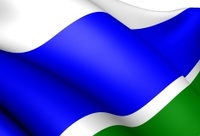 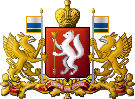 Департамент государственных закупок Свердловской области
СПАСИБО 
ЗА
ВНИМАНИЕ!!!
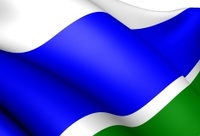